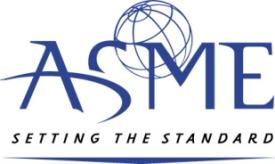 Standards and Certification Training
Module A – Administrative
A3.	Membership Maintenance
MODULE A COURSE OUTLINE
A1. Tools and Resources
A2. Codes and Standards Products
A3. Membership Maintenance
A4. Honors and Awards
A5. Publishing Codes and Standards
A6. Productive Meetings and Appropriate Ballot Comments
1
ASME S&C Training Module A3. Membership Maintenance
[Speaker Notes: Module A contains six submodules. This is Module A3 Membership Maintenance]
REVISIONS
06/24/25	Updated to incorporate changes made to the ANSI Accredited Procedures.

10/06/17	Restructured presentation and updated numerous slides to incorporate changes made to the ANSI Accredited Procedures

12/28/12	Reformatted background, updated C&S to S&C throughout, moved course summary to Page 2, revised pages 3,5, 6, 9, 11,13,14 and 17, deleted original slides 5, 18 and 19 and other minor editorial revisions throughout

10/04/12	Removed Pop Quiz material and updated the background format throughout. Added Module Learning Objectives and module Summary.

05/15/11	Revised completely to incorporate changes made to the procedures
2
ASME S&C Training Module A3. Membership Maintenance
LEARNING OBJECTIVES
At the end of this module, you will be able to: 
Describe the types of committee membership
Understand the requirements for officer elections and their term limits
Describe the appointment process for membership on the committee
Describe the appointment process for delegates on a committee
Understand ASME’s membership records
Access and modify your membership record
3
ASME S&C Training Module A3. Membership Maintenance
[Speaker Notes: This submodule will review the organization and administration of S&C committee membership.]
I. TYPES OF COMMITTEE MEMBERSHIP
4
ASME S&C Training Module A3. Membership Maintenance
[Speaker Notes: Let’s begin by looking at the composition of S&C committee groups.]
STANDARDS COMMITTEE GROUPS
Consensus Body
A subset of the standards committee that approves the content of a standard and whose vote demonstrates evidence of consensus. The consensus body excludes delegates and contributing members.

Standards Committee
The consensus body plus delegates, contributing members, and honorary members

Subordinate Groups
Subcommittee, Subgroup, Working Group, Project Team etc.

NOTE: Membership on any committee may include members, delegates, alternates and contributing members
5
ASME S&C Training Module A3. Membership Maintenance
[Speaker Notes: The Consensus body is the subset of the standards committee that approves the content of a standard and whose vote demonstrates evidence of consensus. The consensus body excludes delegates and contributing members.

The Standards Committee consists of the consensus body members plus the delegates, contributing members, and honorary members. 

Subordinate groups may include subcommittees, subgroups, working groups, project teams, etc.. Membership may include members, delegates, alternates and contributing members.]
MEMBERS
Technically qualified
Participate as individuals, not representatives of their employer or of any other organization
Duties
Consider subjects brought for action
Vote on proposals
Contribute expertise
Advise and vote on personnel actions
Assist generally in carrying out committee functions
May participate by attending meetings, correspondence, teleconference and/or other means
6
ASME S&C Training Module A3. Membership Maintenance
[Speaker Notes: The foundation of any committee group is its members. All members of a committee are required to:
Be technically qualified in the subject of the committee’s charter
Participate as individuals, rather than representatives of their employer or of any other organization
Perform the following duties:
 Give thorough consideration to each subject being brought before the Standards Committee for action
 Vote on approval or disapproval of each proposal
 Contribute their expertise in the preparation of standards
 Advise and vote on approval of personnel for membership on the committee and subordinate groups
 Assist generally in carrying out the functions of the committee

The above duties may be carried out by attendance at meetings, by correspondence, and by telephone, teleconference, or other means.]
ALTERNATES
Participates on behalf of a specific member in the absence of that member
Has the same privileges as the member
Attend meetings or vote on ballots
Alternate’s vote only counts if member didn’t vote
Proposed by the member, subject to approval of the committee and Board
Have same interest classification as member 
Service ends upon resignation of the alternate, at the request of the member they represent, or upon the resignation of the member they represent.
7
ASME S&C Training Module A3. Membership Maintenance
[Speaker Notes: An alternate is a person who attends meetings or intends to vote in place of a member in the absence of that member. 
An alternate has all the privileges of a member during the period of their service in this capacity. However, the alternate’s vote only counts if the member has not voted.  
Each member is permitted to appoint an alternate to attend meetings and act for them during their absence. 
Appointment of the alternate is subject to approval by the committee and the Supervisory Board.
The alternate shall have the same interest classification as the member. 
Service by an alternate terminates upon resignation of the alternate, at the request of the member they represent, or upon the resignation of the member they represent.]
REPRESENTATIVES
Intended to act on the member’s behalf at a meeting
Proposed by member, subject to acceptance by the Committee Chair
Must have already signed or must sign a Participation Acknowledgement Form (PAF) thereby agreeing to comply with Society Policies
Voting is limited to actions on items other than standards proposals and interpretations
Service ends at conclusion of meeting at which the individual is representing the absent member
8
ASME S&C Training Module A3. Membership Maintenance
[Speaker Notes: Representatives are intended to act on the member’s behalf at a meeting.  
A representative is proposed by the member and is subject to acceptance by the Committee Chair. 
Like the alternate, when designated as a representative, the representative must have already signed or must a sign ASME’s Participation Acknowledgement Form (PAF), thereby agreeing to comply with Society Policies P-15.7 Ethics, P-15.8, Conflicts of Interest, P-15.9 Policy Against Discrimination (including Discriminatory Harassment), P15.14 Code of Conduct and P-14.6 Society Name, Seal, Emblem, Initials, Titles, Identification, and Certificates
The representative, unlike the alternate, is only permitted to vote on actions other than standards proposals and interpretations. 
Service by the representative automatically terminates at the conclusion of the meeting at which the individual is representing the member. 

If a member anticipates having frequent conflicts with attending meetings, they should appoint an alternate rather than a representative.]
DELEGATES
Individual represents a group outside of the US or Canada on the committee
Working knowledge of committee’s technical work
Proficient in English
A group is intended to be interpreted broadly to mean one or more jurisdiction, company, professional society, trade organization, or user group.
Method for selecting a prospective delegate is at the discretion of the represented group 
Appointment of a delegate may be limited in scope relative to the charter of the standards committee, as determined by the consensus committee 
Delegates do not preclude the appointment of qualified individuals from other countries, as full members
9
ASME S&C Training Module A3. Membership Maintenance
[Speaker Notes: In order to make participation by individuals outside the U.S. and Canada more meaningful, Standards and Certification approved a membership category of delegates.  Delegates may be approved for participation at the standards committee or subordinate group level.
Delegates are individuals who represent a group outside the U.S. or Canada.  The individual representing the group may not necessarily possess the same level of technical qualifications that is normally expected of committee members, but they should have a working knowledge of the technical aspects of the committee’s work.
The delegate shall also be able to speak and understand English proficiently, as their primary responsibility will be to serve as the liaison between the committee and the group they are representing. This allows the group represented to work in their native language, and to meet where it's convenient for them. 
Each group represented shall be a recognized organization within its own country. A group is intended to be interpreted broadly to mean one or more jurisdiction, company, professional society, trade organization, or user group with a meaningful interest in the work of the standards committee on which they would like to participate. It will be up to the standards committee, based on the information provided to them, to make the determination if the group seeking participation is, in fact, "recognized".    
The method for selecting a prospective delegate is at the discretion of each group.
The appointment of a delegate may be limited in scope relative to the charter of the standards committee, as determined by the consensus committee. 
It's important to note that the "delegate" position does not preclude the appointment of a qualified individual from other countries as a member of a committee, instead it  provides another option that facilitates the contribution of meaningful input from individuals in other countries who have expertise in the committee's subject matter.]
DELEGATES
Duties of Delegates 
Vote on first consideration recorded votes on standards proposals
Contribute expertise of the group	
Attendance at meetings is encouraged, but not required
May participate via attending meetings, correspondence, teleconference and/or other means
Alternates for Delegates
Delegates are permitted to appoint alternates, to vote in place of the delegate on standards actions
Proposed by the group being represented
Have the same privileges as the delegate
Service ends at group’s request or resignation of delegate
10
ASME S&C Training Module A3. Membership Maintenance
[Speaker Notes: Delegates are expected to: 
vote on first consideration recorded votes of each standards proposal. 
contribute the expertise of the group by giving thorough consideration to each subject brought before the standards committee 

Attendance at meetings is not required but it is encouraged.
May participate by attendance at meetings, by correspondence, and by telephone, teleconference, and/or other means. 

Delegates are permitted to appoint alternates. 
Alternates are proposed by the group, are subject to acceptance by the consensus committee and approval by the cognizant board.  
An alternate has all the privileges of a delegate during the period of their service in this capacity.  
Such service by an alternate terminates at the request of the represented group, or automatically when the delegate is no longer on the committee.]
CONTRIBUTING MEMBERS
Technically qualified
Non-voting member 
Included for review & comment on ballots for standards proposals
Contribute expertise
May participate via attending meetings, correspondence, teleconference and/or other means
Attendance at meetings is optional
Not assigned an interest classification
11
ASME S&C Training Module A3. Membership Maintenance
[Speaker Notes: Must be technically qualified in the subject of the committee’s charter
Are provided an opportunity to Review & Comment on all standards proposals submitted for committee vote, except for weighted votes and votes on personnel items.
Attendance at committee meetings is optional.  
Participation may be carried out by attendance at meetings, by correspondence, and by teleconference and/or other means.
Because this is a non-voting member position, contributing members do not need to be assigned an interest classification.
Participation by the Contributing Member shall be approved by the committee and its supervisory group.]
COMMITTEE OFFICERS
Chair
Presides at meetings
Elected
Vice Chair
Presides in absence of Chair
Elected
Secretary
Standards Committees & Supervisory Boards
ASME Staff member appointed by ASME (non-voting)
Subordinate groups
Volunteer or may be ASME Staff (non-voting)
12
ASME S&C Training Module A3. Membership Maintenance
[Speaker Notes: The Chair is the Executive Officer of the committee and is elected by its members. (The election process will be covered in detail in Part II of this submodule).  The Chair presides at meetings and performs duties customarily associated with such office.
The Vice Chair, also an elected position, presides in the absence of the Chair. The Vice Chair fulfills the duties of that office and performs other duties as they are assigned. 
Secretary
For all Standards Committees, Supervisory Boards, and some subcommittees, the Secretary is designated from the ASME Staff and is a member of the committee without vote. 
For other subordinate groups, a volunteer member of the committee may serve as Secretary or, in some instances, ASME Staff may be the Secretary.]
II. APPOINTMENT OF MEMBERS OF THE COMMITTEE
13
ASME S&C Training Module A3. Membership Maintenance
[Speaker Notes: Part II – Appointment of Members of the Committee
Let’s continue by looking at the process for appointing new members.
We’ll begin by describing something that plays a key role in the selection of members for a committee – the individual member’s “interest classification.”]
INTEREST CLASSIFICATION
Identifies interest of member’s primary source of support
Must be approved by the Standards Committee and cognizant Supervisory Board 
Used to ensure balanced representation
Examples: Manufacturers, Users, Regulatory, General Interest
Requirements:
Safety Standards: not more than 1/3 from any single category
Product Standards: no majority
Member/Alternate must be same category 
Not required for Contributing Members
14
ASME S&C Training Module A3. Membership Maintenance
[Speaker Notes: The members of Standards Committees are classified in accordance with the business interests of their primary source of support for committee participation. Please note that the member’s interest category may be modified by the consensus body
The classification system and the classifications assigned to members require the approval of the cognizant Supervisory Board.
Common interest categories are:  
Manufacturers – An organization producing products, components, parts, assemblies, or accessories covered by the applicable standard.
Users  – An organization that operates or uses a product, service, or equipment covered by the applicable standard.
Regulatory – An organization, entity or agency responsible for exercising authority in a regulatory or enforcement capacity.
General Interest – Individuals who have expert knowledge in the scope of the committee’s work, who are not otherwise covered or whose primary source of funding is not covered by another category of interest. 
Classification systems are used to establish balanced representation for developing evidence of consensus on standards committees.  
To ensure consensus committee membership balance:
No more than one-third of the membership from any single category for those standards committees dealing with safety codes and standards.   
No single category shall have a majority for standards committee dealing with product standards. 
Alternates shall  be from the same interest category as the member represented   
Not required for Contributing Members 

Each Standards Committee shall identify in its Standards Committee Operating Guide the categories of interest that are representative of the parties that are directly and materially interested in the standards developed by the standards committee. 

NOTE: Other categories include employee/union, insurance/inspection, distributor, trainer and installer.]
INTEREST CLASSIFICATION
Delegates
Delegates are classified in accordance with the predominant interest of the delegate’s group, for information only 
The classification will not be used in determining whether the committee has balanced representation
15
ASME S&C Training Module A3. Membership Maintenance
[Speaker Notes: Interest Classification for Delegates:
Delegates are classified in accordance with the predominant interest of the delegate’s group, for information only.
The classification will not be used in determining whether the committee has balanced representation.]
APPOINTMENT OF MEMBERS
Prospective member completes application package: 
Personnel Form (PF-1)
Participation Acknowledgement Form (PAF)
If applicant’s first appointment to a S&C Committee:
Review Society Policies on
Ethics (P-15.7)
Conflict of Interest (P-15.8)
Policy Against Discrimination(P-15.9)
Code of Conduct (P-15.14)
Society name, etc. (P-14.6)
Attaching a Resume/CV to the PF-1 is strongly encouraged
16
ASME S&C Training Module A3. Membership Maintenance
[Speaker Notes: The process for appointing new members requires the prospective member to submit the following to applicable staff secretary:
A Personnel Form (PF-1). Existing members should update their Personnel Information (PF-1) on C&S Connect before applying to another committee to ensure it is up to date.
A Participation Acknowledgment Form (PAF)
If this is an applicant’s first appointment to a S&C Committee, they are required to return signed PAF to indicate that they:
Agree to adhere to Society Policies P-15.7 Ethics, P-15.8 Conflicts of Interest, P-15.9 Policy Against Discrimination (including Discriminatory Harassment), P-15.14 Code of Conduct and P-14.6 Society Name, Seal, Emblem, Initials, Titles, Identification, and Certificates
Acknowledge ASME ownership of materials
Attaching a Resume/CV to the PF-1 is strongly encouraged]
APPOINTMENT OF MEMBERS
Committee votes on membership either in a meeting or by membership ballot after considering:
Committee needs 
Applicant qualifications 
Interest category
Once approved, the parent committee votes on recommended appointment
Appointed for a term not to exceed 5 years
A signed confidentiality form is required upon appointment to a Conformity Assessment Committee 
NOTE: See Module B3 for more information on Conformity Assessment Committees
17
ASME S&C Training Module A3. Membership Maintenance
[Speaker Notes: The Committee reviews each application based on the committee’s needs and the qualifications of the individual, as well as the current membership balance of the committee. The Committee then votes to recommend the appointment. 
Generally, the parent committee will vote on the recommended appointment. 
For example: subgroup members are approved by the parent subcommittee; subcommittee members are approved by the parent Consensus Committee, and Standards Committee members are approved by the parent Supervisory Board.
Once necessary approvals are achieved and a signed PAF form is on file, applicants are sent an appointment letter, and their name will be added to the roster.
Members are appointed for a term not to exceed 5 years
A signed confidentiality form is required upon appointment to a Conformity Assessment Committee. 
Conformity Assessment Committees are discussed further in Module B3.]
APPOINTMENT OF DELEGATES
Each group recommends an individual to represent them. 
The group also provides an explanation of their interest in participating. 
Once the individual is chosen, delegates are required to complete the same application process as a member
Parent committee votes on recommended appointment
Appointed for a term not to exceed 5 years
18
ASME S&C Training Module A3. Membership Maintenance
[Speaker Notes: The process for appointing delegates is very similar to appointing a member.
First the group recommends an individual to represent them. 
The group provides an explanation of their interest in participating. 
Just like members, delegates are sent a package or e-mail which includes the hardcopy or links to:
Society Policies P-15.7 Ethics, P-15.8 Conflicts of Interest, P-15.9 Policy Against Discrimination (including Discriminatory Harassment), P-15.14 Code of Conduct and P-14.6 Society Name, Seal, Emblem, Initials, Titles, Identification, and Certificates
A Participation acknowledgement Form (PAF)  
If this is the applicant’s first appointment to a Standards and Certification Committee, the applicant is required to return a signed PAF form 
After PAF and PF-1 received, the Consensus Committee votes to recommend the appointment of delegates to the cognizant board for appointment for a term not exceeding five years.]
REAPPOINTMENTS/TERMINATIONS/ RESIGNATIONS OF MEMBERS
Reappointments
At the discretion of the committee

Terminations
Chair should review members periodically
Chair may recommend termination
Member may appeal

Resignations
Member should notify ASME Staff Secretary (optionally, Committee Officers)
19
ASME S&C Training Module A3. Membership Maintenance
[Speaker Notes: Reappointments:
Members approaching the end of their term are asked whether they wish to be reappointed. If the individual does want to be reappointed, and if the member has fulfilled their membership duties over their previous term by attending meetings, voting on items, etc., then the committee will vote to reappoint the individual subject to approval by the parent committee.  
If the member has not met their membership obligations, the committee can allow the member’s term to expire.

Terminations:
The Chair should review the performance of committee members on a continuous basis.
As a result of the review, the Chair may recommend termination of a member’s membership subject to Supervisory Board approval.  If an individual’s membership is terminated, the member may appeal should they object to the termination.   

Resignations:
Members who wish to resign from a committee should inform the ASME Staff Secretary (and the Committee officers) as practical.]
REAPPOINTMENTS/TERMINATIONS/ RESIGNATIONS OF DELEGATES
Reappointments
At the discretion of the committee
Terminations
Chair should review delegates periodically
Chair may recommend termination
Committee should contact Delegate’s group prior to termination
Delegate may appeal
Resignations
Delegate should notify ASME Staff Secretary at the earliest possible time
Indicate whether a new individual will be proposed to represent the group
20
ASME S&C Training Module A3. Membership Maintenance
[Speaker Notes: Reappointments/Terminations/Resignations of delegates are handled in the same manner as members, with the following additions: 

Terminations:
If a delegate has not met their membership obligations, it is recommended first that the committee contact the delegate’s organization.
Based on the response (or lack thereof) from the group,  the Chair may recommend termination of a delegate’s membership which is subject to Supervisory Board approval.  If a delegate’s membership is terminated, the delegate may appeal should they object to the termination.   

Resignations:
Delegates who wish to resign from a committee should discuss this with their group and inform the ASME Staff Secretary as soon as practical of their resignation and specify whether or not their group wishes to propose a new delegate.]
III. ELECTION OF OFFICERS
21
ASME S&C Training Module A3. Membership Maintenance
[Speaker Notes: Part III – Election of Officers

Now that we have identified the types of committee membership, we will now look at how standards committee officers are selected.]
OFFICER ELECTION
Process depends on the number of eligible candidates willing to serve
Weighted Ballot Process – 3 or more candidates
Generally begins at least six months before expiration of incumbent’s term
Secretary submits to members the names of those who are qualified and willing to serve 
Secret Letter ballot is initiated
Member indicates their choice for office in preferential order 
Points are assigned based on members preference
	3 = First choice
	2 = Second choice
	1 = Third choice
Run-off ballot for two top scoring candidates
Nominee with highest number of votes is recommended Officer
Subject to approval from the parent committee
22
ASME S&C Training Module A3. Membership Maintenance
[Speaker Notes: For officer elections, eligible consensus body members are contacted to determine their willingness to serve in an officer position. ASME Staff then compiles this list of eligible members willing to serve. The balloting process depends on the number of candidates.

Generally, a weighted ballot election process is used for committee elections when there are 3 or more candidates. This process should begin at least six months prior to the expiration of the officer’s term. 

The Weighted ballot election process is conducted in the following way:
The secretary shall submit to members of the committee a list of names who are qualified and willing to serve in the office. 
The Secretary will develop this list by contacting the qualified individuals and providing them an opportunity to indicate their willingness to serve in this position and request that their name be added to the list. 
Once the list is developed, a secret weighted ballot is sent to the committee. 
Each member indicates their choice for the office by their candidates in preferential order (i.e. most preferred to least preferred). The system will assign three points for their first choice, two points for their second choice and one point for their third choice. Ballots are “counted” by totaling the points for each individual. 
The secretary shall confirm that the top two nominees are willing to serve, if elected. 
A run-off ballot is then issued for the top two scoring candidates.  In the event of weighted ballot tie for 2nd, another weighted ballot will determine the 2nd candidate. Each member indicates their choice for office and the system assigns one point to the chosen candidate. 
The individual receiving the highest points in the run-off ballot is elected subject to approval by the parent committee. 
This process is used to elect both the Chair and the Vice Chair.
 
There are 2 other scenarios covered in the procedures – when there are only 2 candidates or when there is only 1 candidate.]
OFFICER ELECTION
Two Candidates
Secret Ballot, nominee with highest votes shall be the recommended Chair, provided 2/3 of the consensus body votes; 
Subject to approval by parent committee
One Candidate
Requires approval by the consensus body and approval by the parent committee
Subordinate groups that report directly to the standards committee
Weighted Ballot Process
Subordinate groups that do not report directly to the standards committee
Recommendation by the Chair of the parent committee, or
Weighted Ballot Process
23
ASME S&C Training Module A3. Membership Maintenance
[Speaker Notes: When there are 2 candidates for an officer election, a secret ballot is issued to the consensus body. The nominee with the highest votes shall be the recommended Chair, provided that 2/3 of the consensus body votes. This is subject to approval by the parent committee.

When there is only 1 candidate for an officer election, this candidate requires approval by the consensus body and is subject to approval by the parent committee, in this case the cognizant supervisory board. 

Subordinate groups that report directly to the standards committee shall also use the weighted ballot process to elect their officers when there are 3 or more candidates. Members should also be contacted and provided an opportunity to indicate their willingness to serve in an Officer position. The subordinate group shall also follow a similar process when there are 2 candidates or 1 candidate as noted in this slide.

Subordinate groups that do not report directly to the standards committee shall elect their officers in one of two ways: 
-By recommendation of the Chair of the parent committee, or
-Using the weighted ballot process (for 3 or more candidates)
The subordinate group shall also follow a similar process when there are 2 candidates or 1 candidate as noted in this slide.]
OFFICER TERMS
Chair and Vice Chair Terms should coincide
Three-year term
Standards Committee Officers – 2-term limit
Officers of Committees reporting directly to the Standards Committee – 3-term limit
Five-year term
Officers of Committees not reporting directly to the Standards Committees - no term limit
Special Circumstances
Term Limits may be exceeded for special circumstances, i.e., no other qualified candidate who is willing to serve.
Special circumstances are subject to approval by at least 2/3 of the parent committee
24
ASME S&C Training Module A3. Membership Maintenance
[Speaker Notes: In general, the terms of the Chair and Vice Chair Should coincide.

Officers are appointed for terms based on committee hierarchy and can be up to five years.
Three year term
Standards Committee Officers serve a three-year term and have a 2-term limit.
Officers of Committees reporting directly to the Standards Committee serve a three-year term and have a 2-term limit
Five year term
Officers of Committees not reporting directly to the Standards Committees serve a five-year term and do not have a term limit
Term Limits may be exceeded for special circumstances, i.e. no other qualified candidate who is willing to serve.
Special circumstances are subject to approval by at least 2/3 of the parent committee.]
IV. MEMBERSHIP RECORDS
25
ASME S&C Training Module A3. Membership Maintenance
[Speaker Notes: Part IV – Membership Records

We conclude this submodule with a look at the membership records we keep.]
MEMBERSHIP RECORDS
ASME Database 	
Data on all S&C volunteers 
For Committee Use Only
Standard Reports
Committee Rosters
AS-11 Online Personnel Directory
26
ASME S&C Training Module A3. Membership Maintenance
[Speaker Notes: ASME Database:
ASME keeps a database for Committee use only which contains information about all ASME S&C volunteers, including contact information, a listing of associated committees and positions, membership expiration dates, etc. This database can only be accessed by individuals appointed to a committee. 
The information contained in the database is used to create a number of standard reports including S&C Committee Rosters and the AS-11 Online Personnel Directory.]
MEMBERSHIP RECORDS
Committee Rosters
Produced for each committee
Contains the following for each committee member:
Contact Information
Committee Position
Membership Expiration Date
Interest Classification Code
27
ASME S&C Training Module A3. Membership Maintenance
[Speaker Notes: Committee Rosters:
Committee Rosters contain the contact information (Company, Job Title, Address, Phone, Email) for each member, contributing member, delegate and alternate, as well as their position held within the committee, membership expiration date, and an interest classification code.]
MEMBERSHIP RECORDS
AS-11 Online Personnel Directory
Contact information for all S&C volunteers
Fully searchable database
Listing by committee

NOTE: Members can correct/update contact information by visiting their “My Profile” tab on C&S Connect
28
ASME S&C Training Module A3. Membership Maintenance
[Speaker Notes: AS-11 Online Personnel Directory:
The AS-11 Directory contains the contact information for all of the S&C volunteers.
The information is searchable by committee or volunteer name. 
Volunteers can submit corrections and changes to AS-11 information such as your mailing address, e-mail address, telephone by visiting their “My Profile” Tab on C&S Connect]
MODULE SUMMARY
Committee Membership includes the Chair, Vice Chair, Secretary, Individual Members, Contributing Members, Delegates, Alternates and Representatives
All appointments and reappointments on subordinate committees are approved by their parent committee and membership appointments on Standards Committees are approved by the applicable Supervisory Board
Members, Contributing Members and Delegates serve terms not to exceed 5 years
Alternate terms expire on request of the member or when the member is no longer on the committee  
Officer election process
Officer terms – Officer terms and limits vary based on hierarchy
29
ASME S&C Training Module A3. Membership Maintenance
[Speaker Notes: Committee Membership includes the Chair, Vice Chair, Secretary, Members, Contributing Members, Delegates, Alternates and Representatives.
All appointments and reappointments on subordinate committees are approved by their parent committee and membership appointments on Standards Committees are approved by the Applicable Supervisory Board.
Members, Contributing Members and Delegates serve terms not to exceed 5 years.
Alternate terms expire on request of the member, or when the member is no longer on the committee.  
Officer election process 
Chair and Vice Chair terms and term limits vary based on hierarchy.]
REFERENCES
Join a S&C Committee
https://www.asme.org/codes-standards/asme-code-committee/get-involved/join-a-c-s-committee
Electronic Personnel Form (PF-1 Form)
https://cstools.asme.org/csconnect/public/NewProspect.cfm
ASME Society Policies
http://www.asme.org/about-asme/governance/asme-society-policies
30
ASME S&C Training Module A3. Membership Maintenance
[Speaker Notes: References]